Luigi Pirandello
Uno nessuno centomila
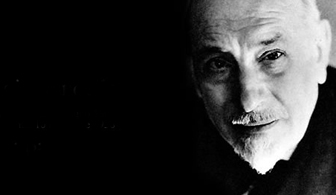 Trama
Questo romanzo inizia con la scoperta da parte del protagonista di un difetto estetico di cui non si era mai accorto : la moglie gli aveva fatto notare che il naso gli pendeva a destra. Da questo momento in avanti Vitangelo (protagonista) inizia ad osservare meglio le altre persone e capire che anche loro avevano dei difetti e nessuno era perfetto. Comincia anche a ritagliarsi del tempo per stare da solo e capire quale Vitangelo vedono gli altri, che è sicuramente diverso da come si vede lui.  Un giorno passeggiando insieme ad un suo amico, passò velocemente davanti a uno specchio e per qualche istante vide in lui un estraneo, forse quello che vedevano le altre persone? Da quel momento in avanti inizia ad interrogarsi su chi era veramente e quante personalità convivevano in lui. 
Tempo dopo rientrando a casa trovò la moglie con un suo amico, ed iniziò a dire che in quella stanza non erano in tre ma molti di più, perché ogni persona vedeva l’altra in un modo diverso da come quell’ultima si vedeva; ebbe in seguito un’accesa discussione dove la moglie abbandonò la casa. In poco tempo litigò con buona parte dei suoi amici e si ritrovò quasi solo, venne dichiarato pazzo dal padre di sua moglie.  Il romanzo si conclude con la visita da parte del protagonista ad Anna Rosa, amica della moglie ed attratta da Vitangelo, quest’ultimo si sfoga con lei la quale gli sparerà in un piede non sopportando più le sue parole. Anna Rosa verrà poi processata ma Vitangelo non la incolperà evitando così di mandarla in carcere; lui vivrà gli ultimi anni della sua vita in un manicomio, costruito grazie ai suoi finanziamenti.
Analisi romanzo
Protagonisti principali:
Vitangelo: protagonista principale, vuole capire chi è veramente e come lo vedono gli altri, è un uomo molto coraggioso che non ha paura di mettersi contro gli altri. 
Dida: moglie di Vitangelo, è la prima che lo vede in modo diverso, lei suo marito lo chiama Gengè , infatti sia il nome che la personalità non corrispondono a quella di suo marito( l’immagine che lei si è fatta del marito non corrisponde alla realtà)
Anna Rosa: amica di Dida, Vitangelo si confiderà poi con lei.
Sebastiano,Stefano e Marco Di Dio: amici di Vitangelo e suoi collaboratori che vengono trattati male proprio da quest’ultimo.
Tipo di narratore: 
Il narratore è in prima persona, spesso fa delle domande al lettore e pone degli interrogativi. Il narratore sa più dei personaggi, conosce passato e futuro.
Linguaggio: 
Il linguaggio non è molto difficile, ci sono espressioni e termini che non vengono più utilizzati nell’italiano corrente.
Analisi romanzo
Intenzione comunicativa:
Pirandello vuole farci capire che la realtà non è oggettiva, ma che gli uomini hanno delle maschere, agli occhi degli altri si appare sempre in un modo diverso, come se avessimo appunto una maschera e la cambiassimo per ogni persona che incontriamo. Da qui UNO ( pensiamo di essere una sola persona per tutti ), NESSUNO ( non rimane che accettarci come nessuno) e CENTOMILA ( abbiamo diverse personalità/ maschere in base alla persona che abbiamo davanti, ognuno ci vede in un modo diverso). 
Ambientazione: 
La vicenda è ambientata a Richieri in provincia di Imperia. Il romanzo è stato pubblicato nel 1926
Primo capitolo del romanzo
«Che fai?» mia moglie mi domandò, vedendomi insolitamente indugiare davanti allo 
specchio. «Niente,» le risposi, «mi guardo qua, dentro il naso, in questa narice. Premendo, avverto un certo dolorino.» Mia moglie sorrise e disse: «Credevo ti guardassi da che parte ti pende.» Mi voltai come un cane a cui qualcuno avesse pestato la coda: «Mi pende? A me? Il naso?» E mia moglie, placidamente: «Ma sì, caro. Guardatelo bene: ti pende verso destra.» Avevo ventotto anni e sempre ho allora ritenuto il mio naso, se non proprio bello, almeno molto decente, come insieme tutte le altre parti della mia persona. Per cui m'era stato facile ammettere e sostenere quel che di solito ammettono e sostengono tutti coloro che non hanno avuto la sciagura di sortire un corpo deforme: che in altre parole sia da sciocchi invanire per le proprie fattezze. La scoperta improvvisa e inattesa di quel difetto perciò mi stizzì come un immeritato castigo. Vide forse mia moglie molto più addentro di me in quella mia stizza e aggiunse subito che, se riposavo nella certezza d'essere in tutto senza mende, me ne levassi pure, perché, come il naso mi pendeva verso destra, così... «Che altro?» Eh, altro! Altro! Le mie sopracciglia parevano sugli occhi due accenti circonflessi, le mie orecchie erano attaccate male, una più sporgente dell'altra; e altri difetti… «Ancora?» Eh sì, ancora: nelle mani, al dito mignolo; e nelle gambe (no, storte no!), la destra, un pochino più arcuata dell'altra, verso il ginocchio, un pochino. Dopo un attento esame dovetti riconoscere veri tutti questi difetti. E solo allora, scambiando certo per dolore e avvilimento, la maraviglia che ne provai subito dopo la stizza, mia moglie per consolarmi m'esortò a non affliggermene poi tanto, ché anche con essi, tutto sommato, rimanevo un bell'uomo. Sfido a
Primo capitolo del romanzo
non irritarsi, ricevendo come generosa concessione ciò che come diritto c'è stato prima 
negato. Schizzai un velenosissimo "grazie" e, sicuro di non aver motivo né d'addolorarmi né d'avvilirmi, non diedi alcuna importanza a quei lievi difetti, ma una grandissima e 
straordinaria al fatto che tant'anni ero vissuto senza mai cambiar di naso, sempre con 
quello, e con quelle sopracciglia e quelle orecchie, quelle mani e quelle gambe; e dovevo 
aspettare di prender moglie per aver conto che li avevo difettosi. «Uh che maraviglia! E non si sa, le mogli? Fatte apposta per scoprire i difetti del marito.» Ecco, già - le mogli, non nego. Ma anch’io, se permettete, di quei tempi ero fatto per sprofondare, ad ogni parola che mi fosse detta, o mosca che vedessi volare, in abissi di riflessioni e considerazioni che mi scavavano dentro e bucheravano giù per torto e su per traverso lo spirito, come una tana di talpa; senza che di fuori ne paresse nulla. 
«Si vede» - voi dite, «che avevate molto tempo da perdere.» No, ecco. Per l'animo in cui mi trovavo. Ma del resto si, anche per l'ozio, non nego. Ricco, due fidati amici, Sebastiano Quantorzo e Stefano Firbo, badavano ai miei affari dopo la morte di mio padre; il quale,per quanto ci si fosse adoperato con le buone e con le cattive, non era riuscito a farmi concludere mai nulla; tranne di prender moglie, questo si, giovanissimo; forse con la speranza che almeno avessi presto un figliuolo che non mi somigliasse punto;e, pover'uomo, neppur questo aveva potuto ottenere da me.


                                                                               […]
Importanza primo capitolo
Ho ritenuto importante inserire una parte del primo capitolo, perché già dall’inizio del romanzo, quando la moglie fa notare a Vitangelo il suo difetto fisico,  si può intuire che il protagonista vede una nuova parte di lui, fino a quel momento estranea, che a lungo andare lo porterà poi alla pazzia.